স্বাগতম
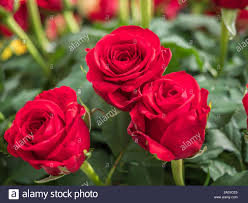 পরিচিতি
মো: আরিফুর রহমান 
সহকারী শিক্ষক
মু্ন্সীরহাট উচ্চ বিদ্যালয় 
চৌদ্দগ্রাম, কুমিল্লা 
মোবাইল: 01818875677
ই-মেইল: amiarif23@gmail.com
বিষয়: হিসাব বিজ্ঞান 
শ্রেণি: নবম-দশম 
অধ্যায়: ২য়
আমরা কিছু ছবি দেখি - -
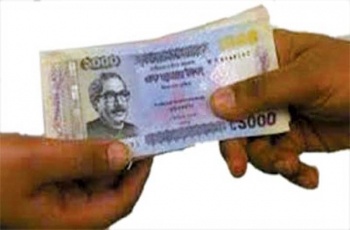 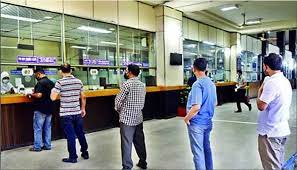 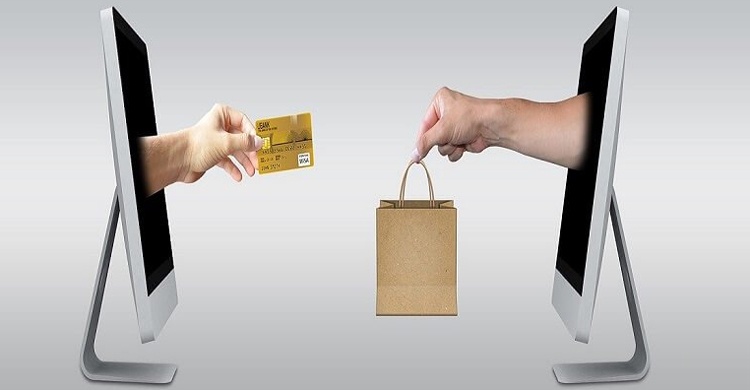 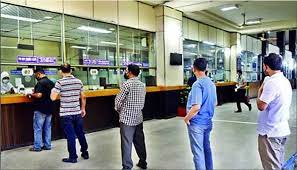 লেনদেন
শিখনফল
এই পাঠ শেষে শিক্ষার্থীরা---
লেনদেন কি? বলতে পারবে।
লেনদেনের প্রকৃতি শনাক্ত করতে পারবে। 
হিসাব সমীকরন বিশ্লেষণ করতে পারবে। 
হিসাব সমীকরনে ব্যবসায়িক লেনদেনের প্রভাব ব্যাখ্যা করতে পারবে।
লেনদেন কি?
অর্থের আদান প্রদান বা অর্থের মাপকাঠিতে পরিমাপযোগ্য  কোন ঘটনা বা সেবার আদান প্রদানের মাধ্যমে কোন প্রতিষ্ঠানের আর্থিক অবস্থার পরিবর্তন ঘটলে ঐ সমস্ত ঘটনা বা আদান প্রদানকে লেনদেন বলে।
অর্থের অঙ্কে পরিমাপযোগ্য
আর্থিক অবস্থার পরিবর্তন
দ্বৈত সত্তা
লেনদেনের প্রকৃতি
স্বংসম্পূর্ণ স্বতন্ত্র
দৃশ্যমানতা
ঐতিহাসিক ঘটনা
হিসাব সমীকরনে প্রভাব বিস্তার
কোন ঘটনা লেনদেন এবং কোন ঘটনা লেনদেন নয় তা উদাহরনের সাহয্যে দেখি।
১। নগদে ৫০০০ টাকার পণ্য ক্রয়।
২। ৮০০০ টাকা পণ্য ক্রয়ের ফরমায়েশ প্রদান।
একক কাজ
লেনদেন কি?
লেনদেনের একটি প্রকৃতির নাম বল।
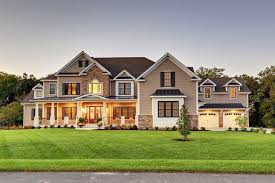 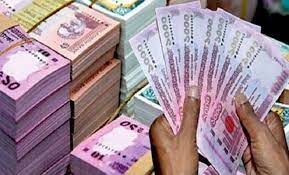 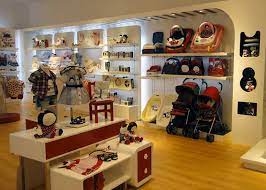 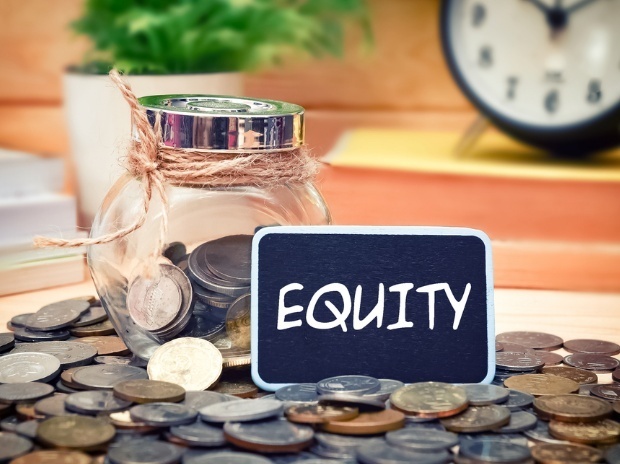 হিসাব সমীকরন
A= L +E
ASSETS
Liabilities
Equity
মালিকানাস্বত্ত
সম্পদসমূহ
দায়সমূহ
মালিক
ব্যয়
মালিকের বিনিয়োগ
মালিকানাস্বত্ত
উত্তোলন
আয়
হিসাব সমীকরনে ব্যবসায়িক লেনদেনের প্রভাব ।
১।  নগদ ৫০০০ টাকা নিয়ে ব্যবসায় শুরু করা হল।
সম্পদ (নগদ) এবং মালিকানাস্বত্ত বৃদ্ধি পেয়েছে।
২।  বাকিতে পণ্য ক্রয় ২০০০ টাকা
দায় (পাওনাদার) বৃদ্ধি এবং মালিকানাস্বত্ত হ্রাস পেয়েছে।
দলগত কাজ
হিসাব সমীকরনে ব্যবসায়িক লেনদেনের প্রভাব দেখাও।
১।  নগদে আসবাবপত্র ক্রয় -৫০০০ টাকা
মূল্যায়ন
১। নগদে ৫০০০০ টাকা নিয়ে ব্যবসায় শুরু করার ফলে হিসাব সমীকরণে কোন উপাদানে প্রভাব পড়বে।
ক) সম্পদে
খ) দায়ে
গ) সম্পদ ও দায়ে
√
ঘ) সম্পদ ও মালিকানাস্বত্তে
২। A= L +E সমীকরনটির  E উপাদানটি কি নির্দেশ করে।
ক) সম্পদে
খ) দায়
√
ঘ) মুনাফা
গ) মালিকানাস্বত্ত
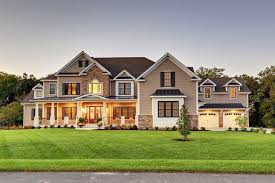 বাড়ির কাজ
সকল লেনদেনই ঘটনা কিন্তু সকল ঘটনাই লেনদেন নয় ’’              -  ব্যাখ্যা  কর
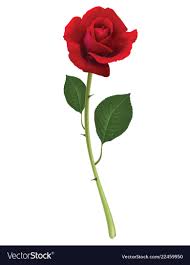 ধন্যবাদ সবাইকে